Cudlínová Veronika
Gymnázium, SOŠ a VOŠ Ledeč nad Sázavou
3.I
Nacházíme se v pralese.
Co zajít k pavoučí síti a umístit pár fotek?
Žádné nemáme.
Tak nějaké vyfotíme.
Co budeme dělat?
Hotovo! Jdeme na síť.
Vyfoť nás spolu.
Vyfoť mě.
Jsme tu. Pověs to na síť.
Kdo jsi?
Jáá jsem Váššš kamaráád.
Ssssss, čááůů hoššíí, cóó to máátéé?
Co tu děláš?
Sem můžou jen lidi z toho pralesa.
Jmenuji se Zloun.
Znám vašeho kamaráda Hrošíka.
Říká, že zná Hrošíka.
Když zná Hrošíka, tak přece není cizí.
S cizími lidmi na síti se nemáme bavit.
Kluci, pojďte pryč.
Máme prima fotky, které chceme pověsit na síť.
Když zná Hrošíka, tak přece není cizí.
Tady jsou.
Jasně!
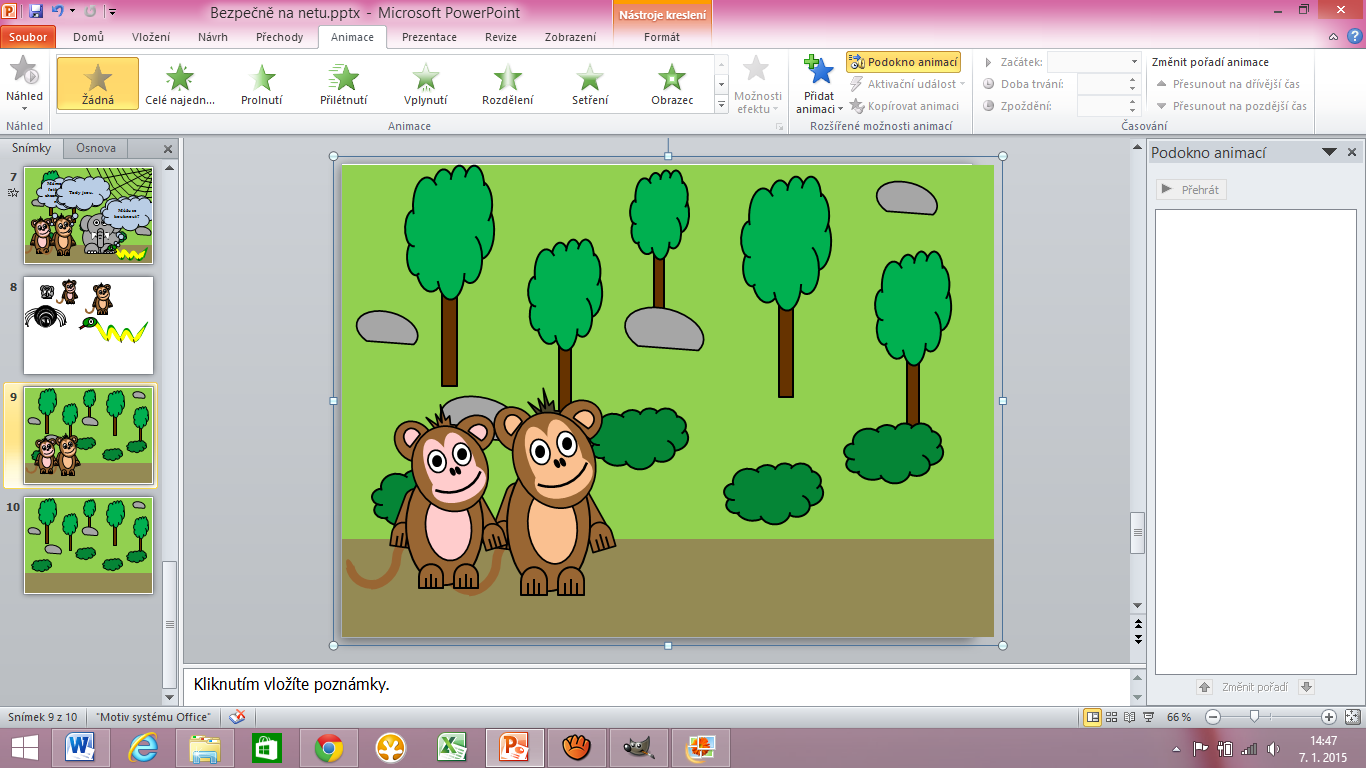 A Sloník si udělal nové SELFIE.
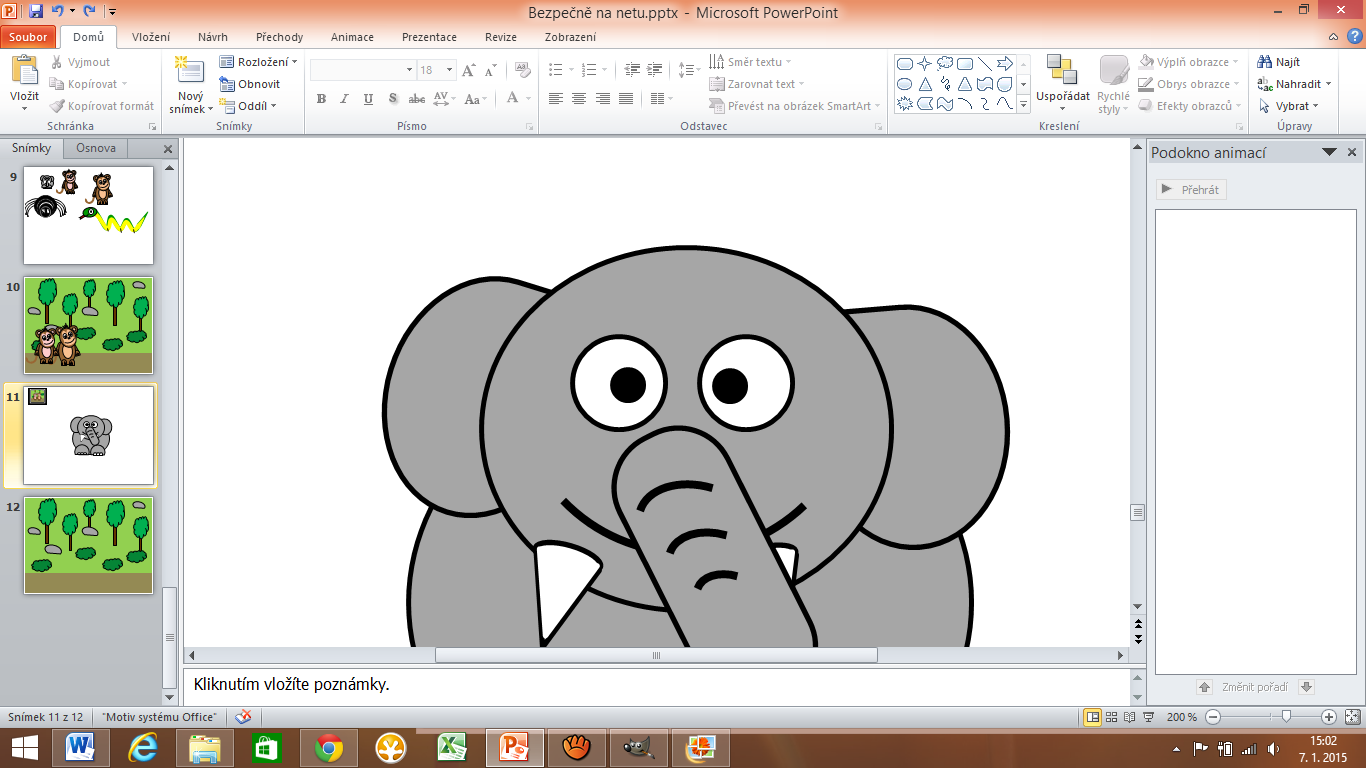 A co děláte? sssss
Můžu se kouknout?
Ssss já vám ty fotky upravím ve photoshopu, budete vypadat lépe.
Moji fotku ne. Chci si ji dát na síť sám.
Ty se vám povedly.
Ale my ji upravit chceme.
Moji fotku ne. Chci si ji dát na síť sám.
Ty se pořád jen něčeho bojíš.
Ale houby!
Zloune, prosím uprav nám ji.
Kluci to není dobrý nápad.
Ale beze mě.
Jdu domů.
Je to srab!
Upravíš nám tedy tu fotku?
Dííík.
Jasný!
Jen mi ji musíte dát.
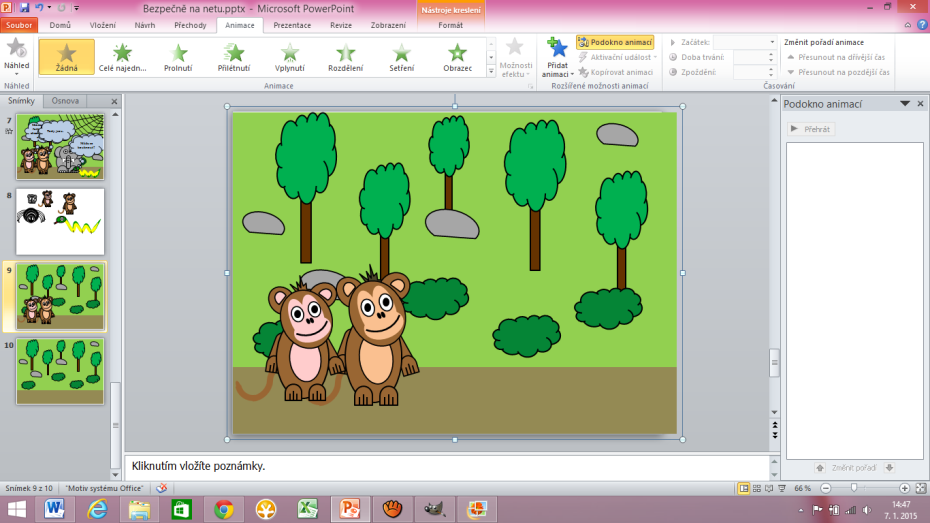 Ještě potřebuji jednu maličkost.
Jméno a heslo od vaší sítě.
Abych tam ty fotky mohl potom pověsit.
Ssss dík, zítra ty fotky budou viset na síti.
Jakou?
Dobře, to není problém.
Jméno: OpičáciHeslo: Banán123
Dííík.
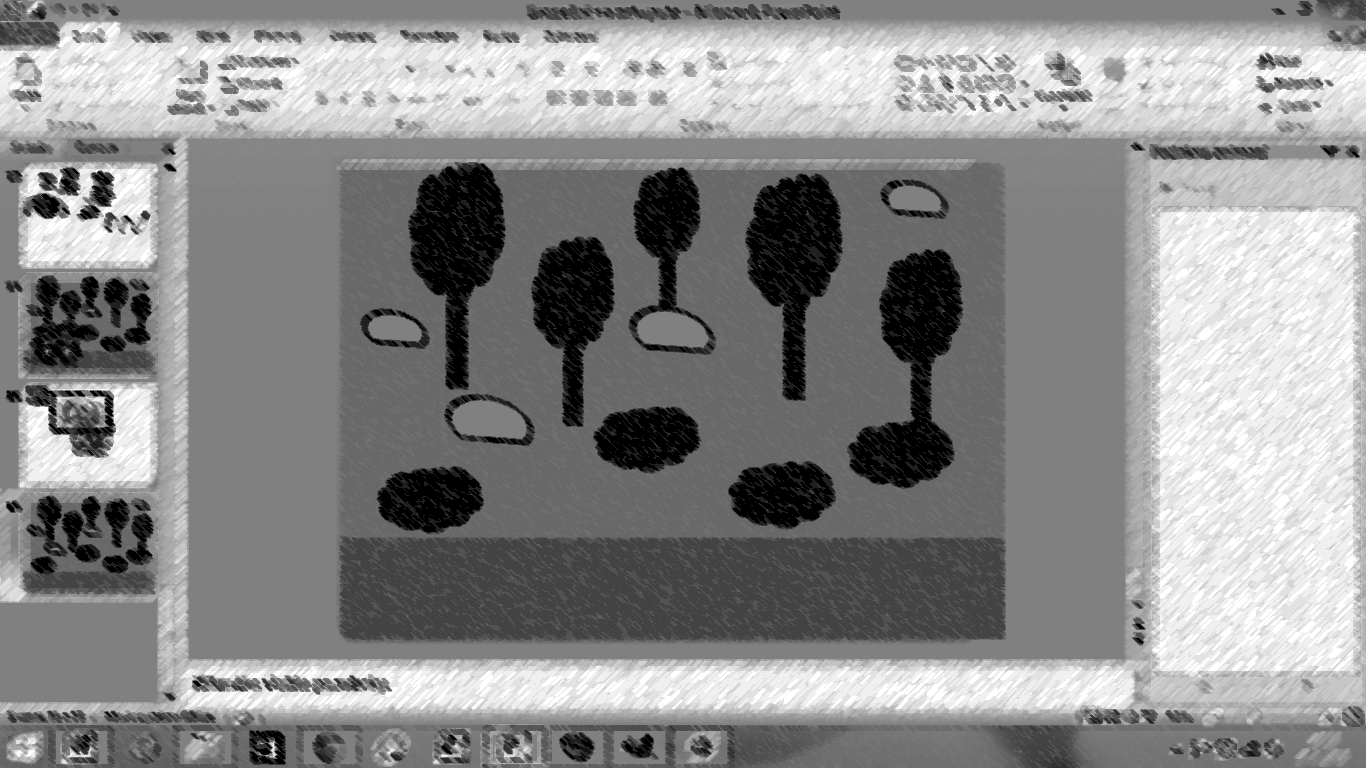 DRUHÝ DEN
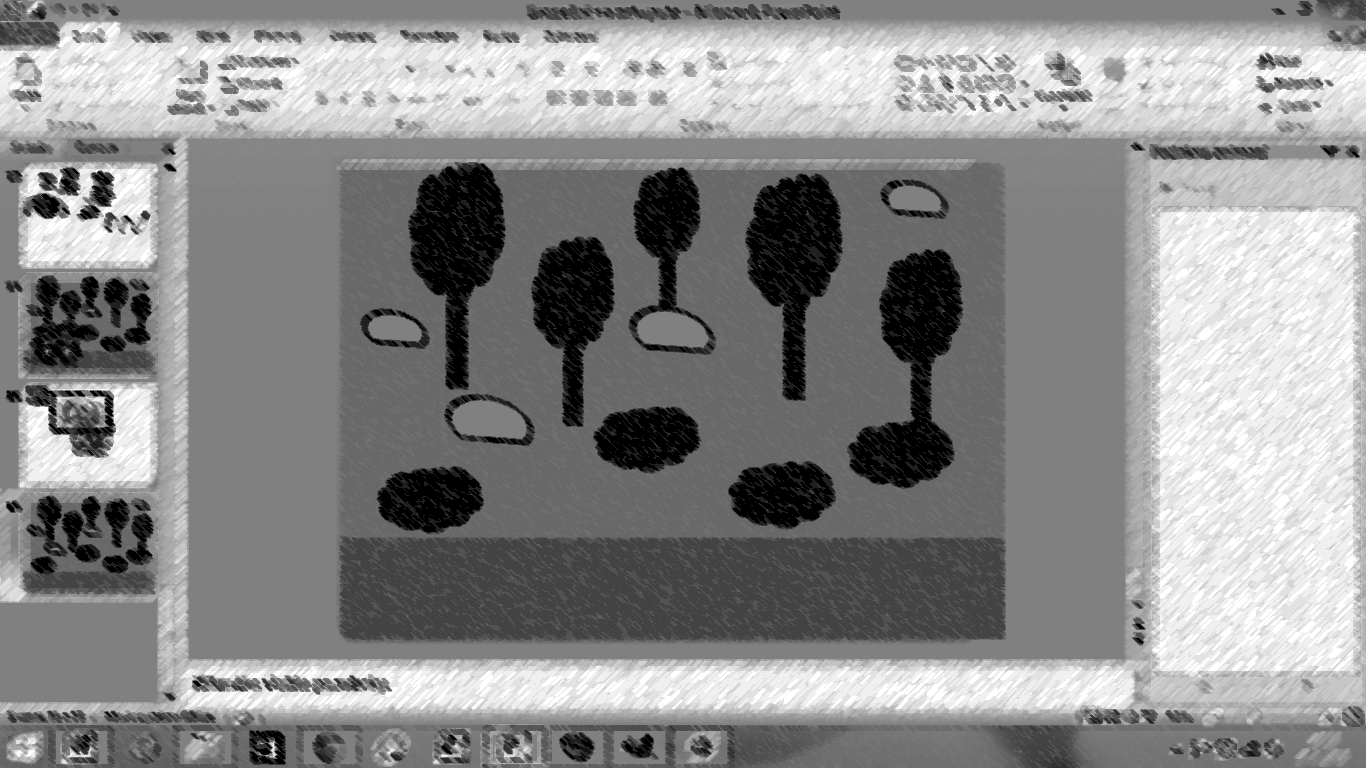 Jdeme se tam podívat.
Slyšíš to?
Co to je?
Jde to od sítě.
HAHA
HAHA
CHCHI
DRUHÝ DEN
CHCHI
CHCHI
Co to je?!
Tak proto se nám všichni smějí.
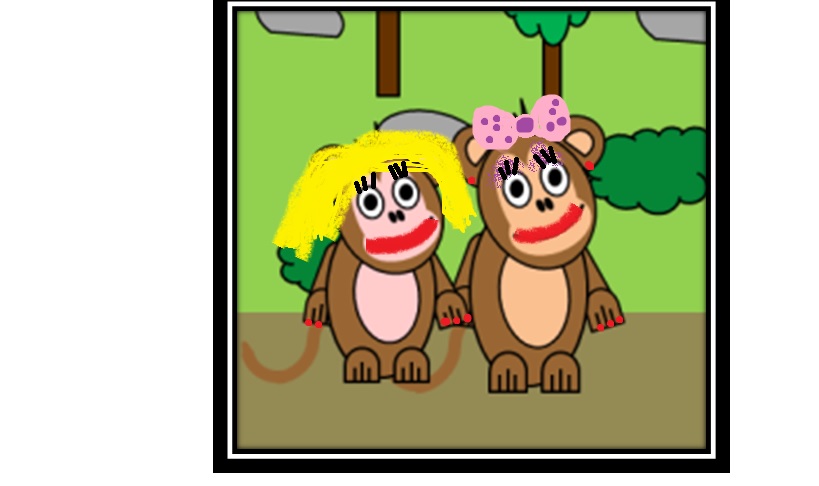 Musíme ji rychle dát pryč!
Než ji uvidí úplně všichni!
To musel udělat Zloun!
To je dobrý nápad.
To není naše fotka!
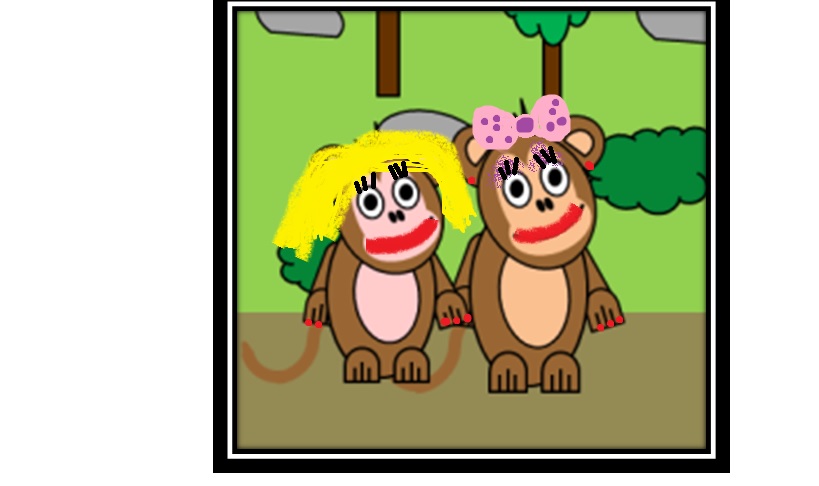 Je nám líto.
Na sundání fotek nemáte oprávnění.
Jdu na to.
Musíme se mu omluvit.Třeba nám poradí, co máme dělat.
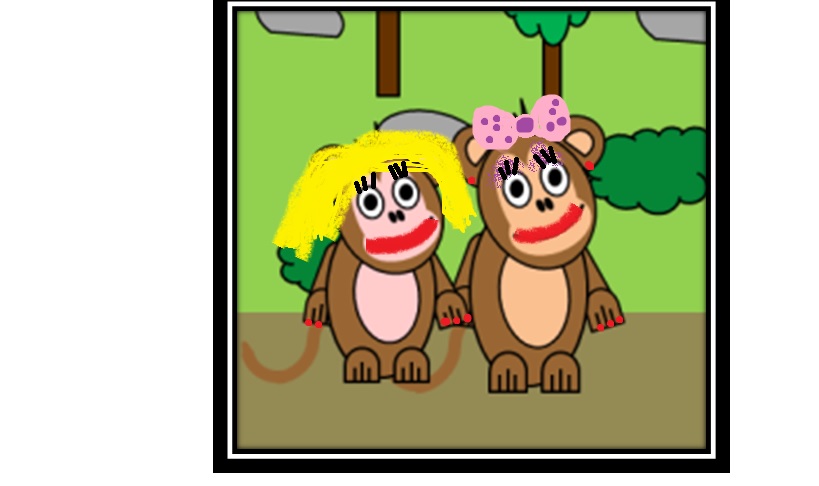 Dobrý nápad. 
Jdeme za ním.
Měli jsme věřit Sloníkovi.
Achjo.
Ahoj Sloníku.
Stala se hrozná věc!
Ahoj Sloníku.
Jak to víš?
To je ostuda!
Myslíte tu fotku na síti?
Co se děje? Co potřebujete?
Čau Opičáci.
Mluví o tom celý prales.
Jediné co můžeme, je to vše oznámit dospělému nebo třeba učiteli.
Sloníku prosím, poraď nám co máme dělat?
Jdeme za rodiči.
Děkujeme.
Jelikož jsme ještě malý, tak nic sami udělat nemůže.
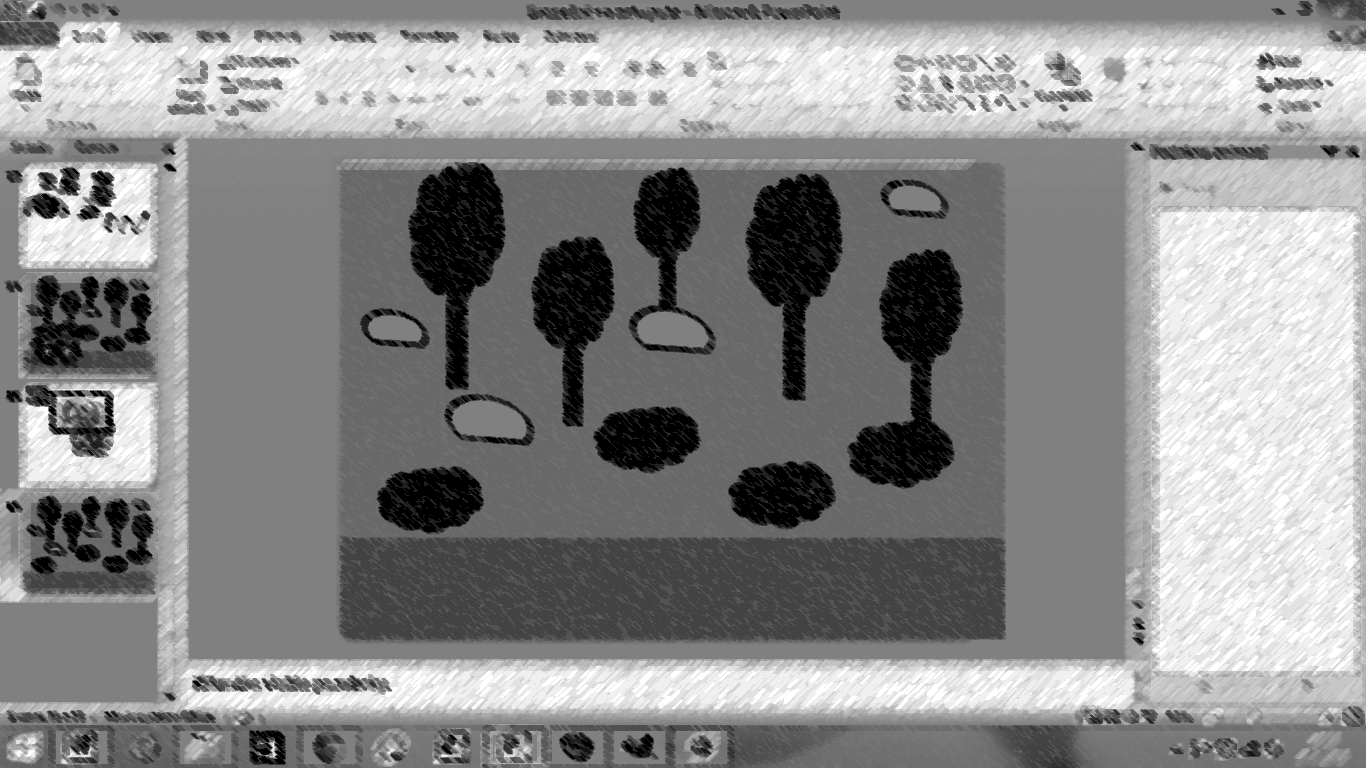 TŘETÍ DEN
Nemáte za co.
Kamarádi si mají pomáhat.
Ahoj Sloníku, moc ti děkujeme.
Ahoj Sloníku, moc ti děkujeme.
Jak jste to tedy vyřešili?
A síť zabezpečil FIREWALLEM, aby se tam nedostávali cizí lidé.
Ale potom došli za správcem sítě, za panem Pavoučkem a on vše odstranil.
Rodiče se chvíli zlobili, že se bavíme na síti s cizími lidmi.
A jak to dopadlo?
Došli jsme za rodiči a vše jim popravdě řekli.
Moc ti děkujeme, příště už ti budeme věřit.
To doufám.
To teda! :-D
Super Opičandy! :-D
Ale docela nám to slušelo, ne? :-D
Co kdybychom na síť pověsili ty správné fotky?
Už si budeme dávat pozor na to s kým se bavíme a co komu sdělujeme.
Jasně, že ano.
Dobrý nápad.
Přidáš se Sloníku?
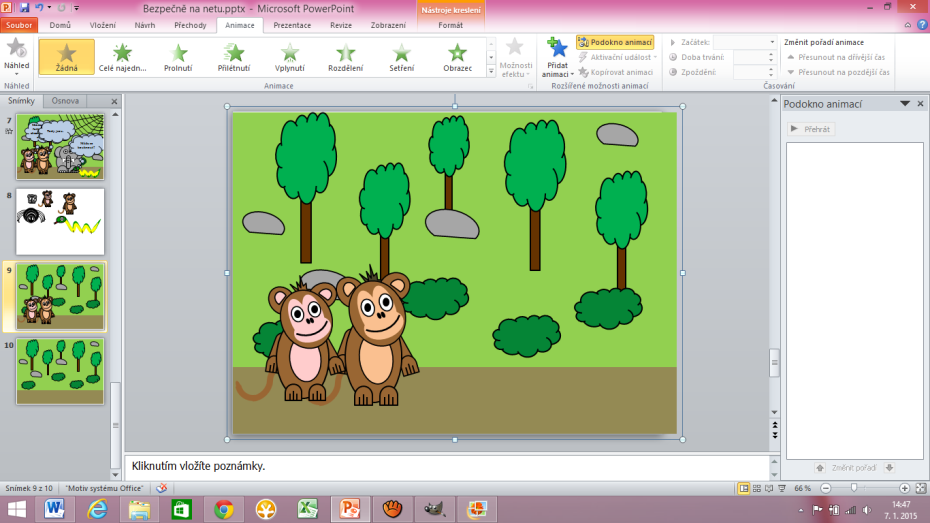 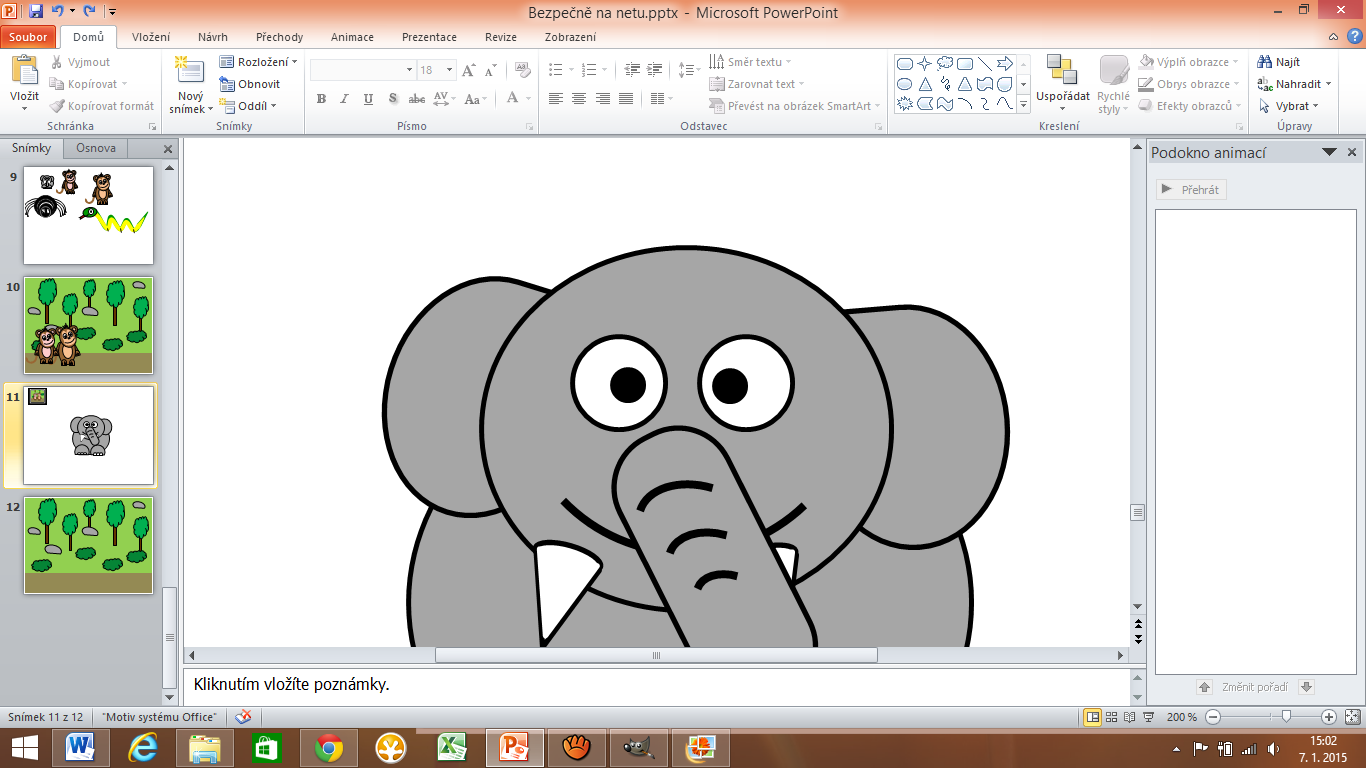 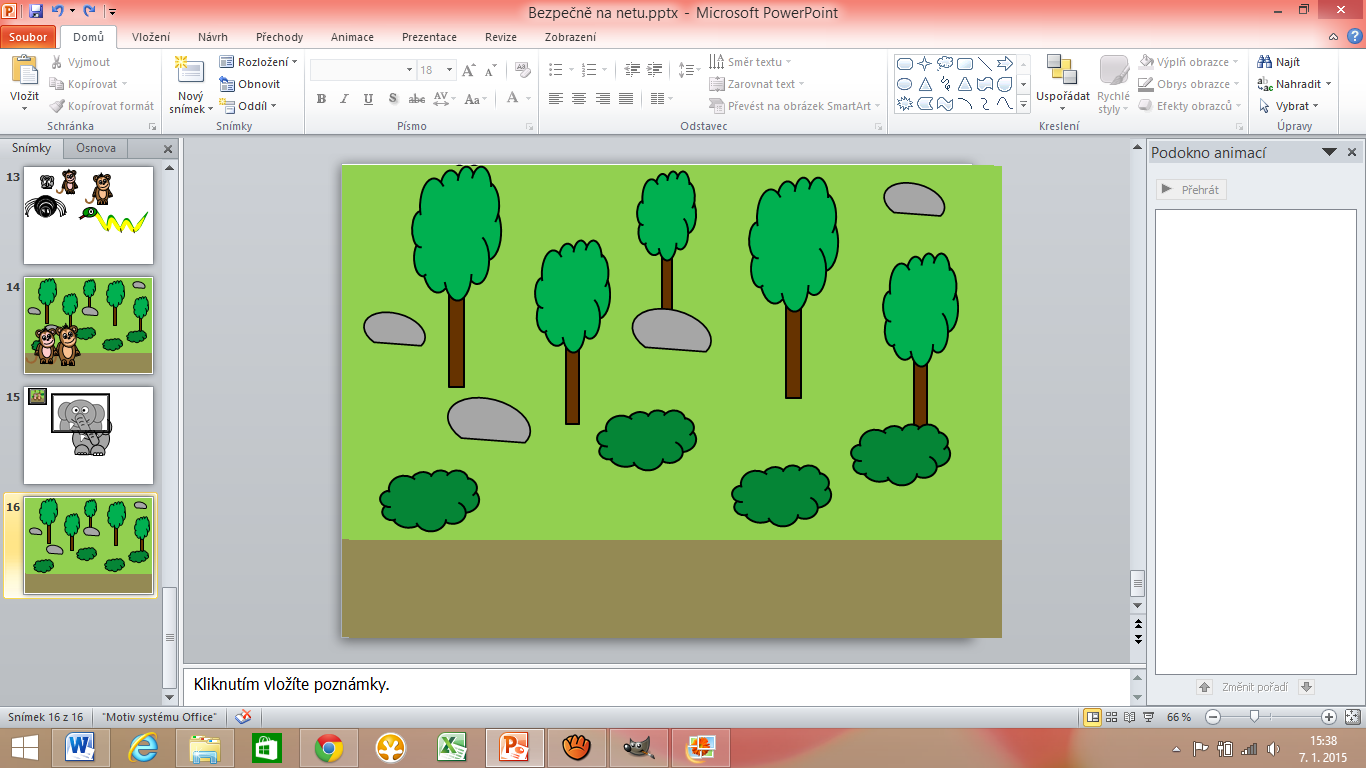 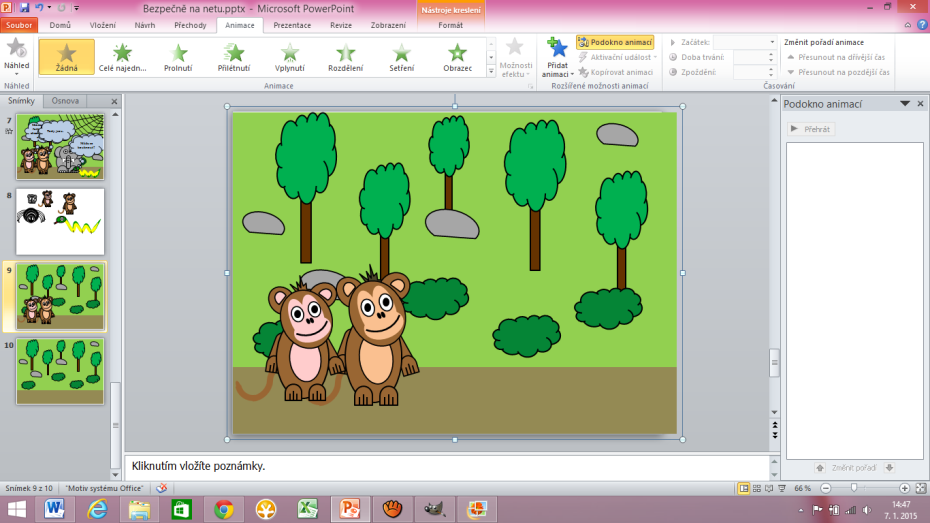 Teď Vám povím pár pravidel pro bezpečné používaní sítě.
3. Udržuj hesla v tajnosti, nesděluj je ani blízkému kamarádovi.
Nedávej nikomu adresu ani telefon. Nevíš, kdo se skrývá za monitorem na druhé straně.
2. Neposílej nikomu, koho neznáš, svou fotografii.
4.  Nikdy neodpovídej na neslušné, hrubé nebo vulgární maily a vzkazy. Ignoruj je.
5. Nedomlouvej si schůzku přes síť, aniž bys o tom řekl někomu jinému.
6.  Pokud narazíš na obrázek, video nebo e-mail, který tě šokuje, opusť webovou stránku.
7. Svěř se dospělému, pokud tě stránky nebo něčí vzkazy uvedou do rozpaků, nebo tě dokonce vyděsí.
8. Nedej šanci virům. Neotevírej přílohu zprávy, která přišla z neznámé adresy.
Doufám, že si tyto pravidla vezmete k srdci a budete internet správně používat.
9. Nevěř každé informaci, kterou na síti získáš.
10. Když se s někým nechceš bavit, nebav se.
Ahoj!!!
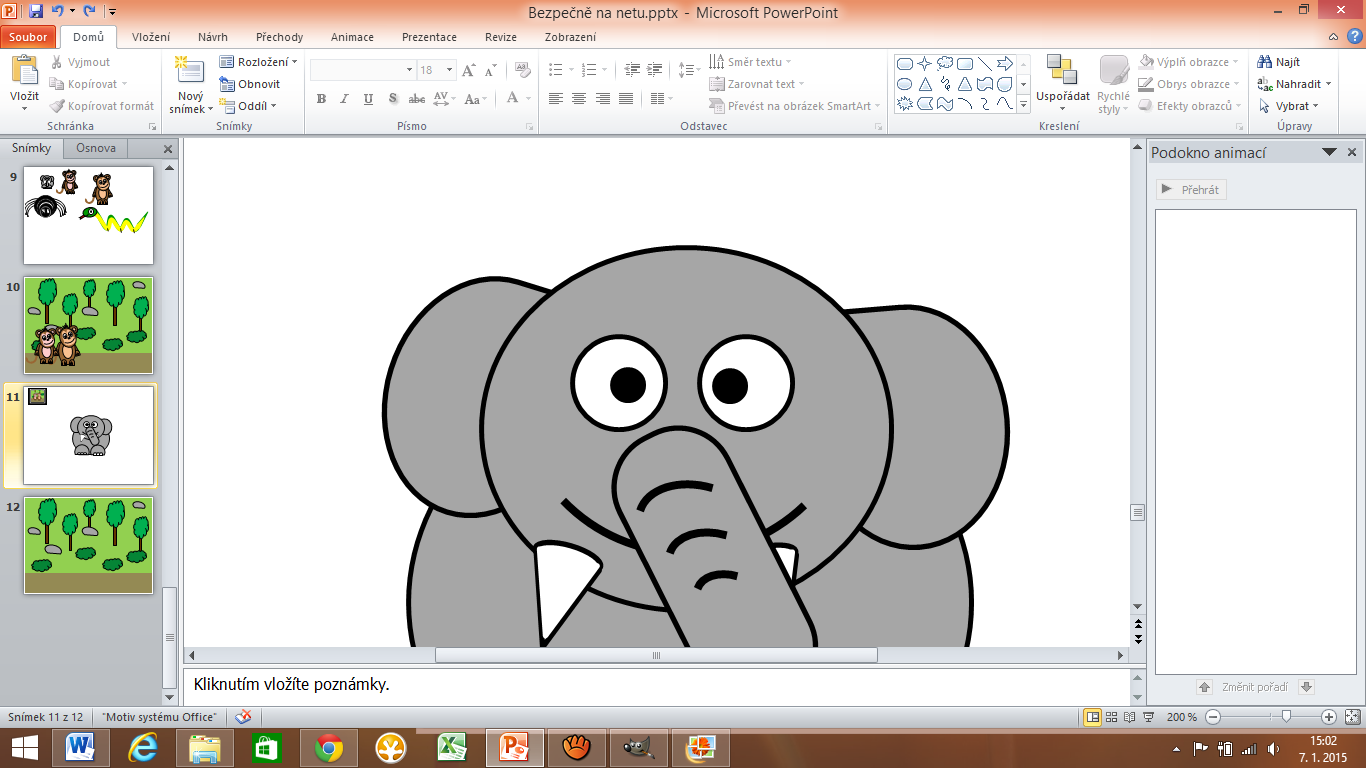 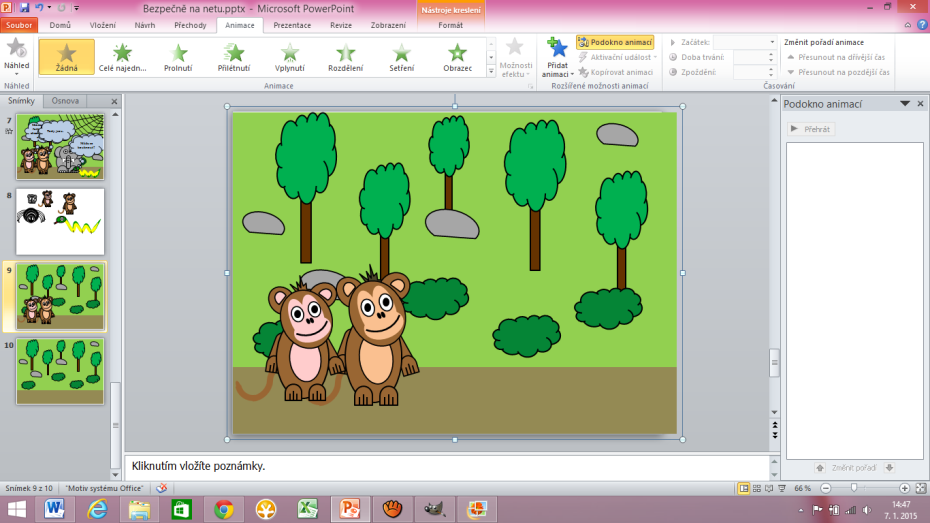 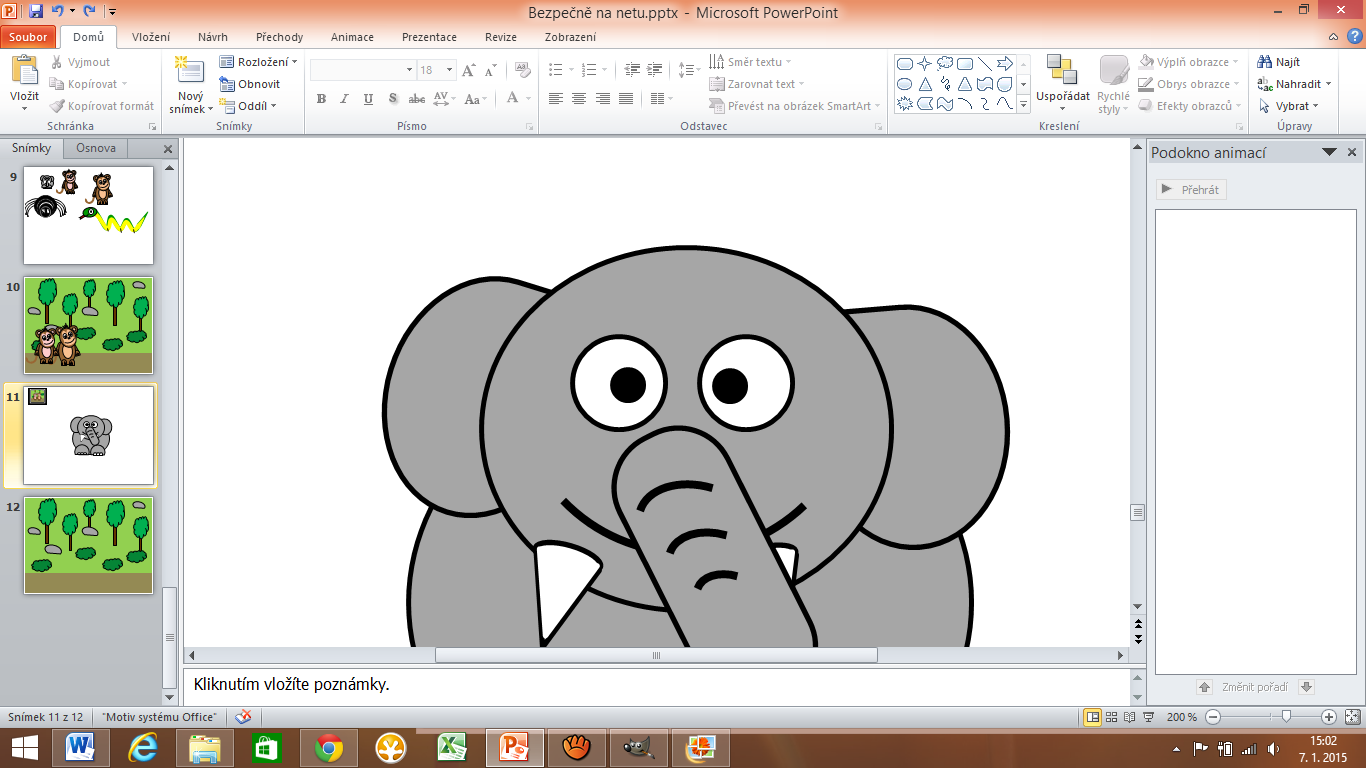 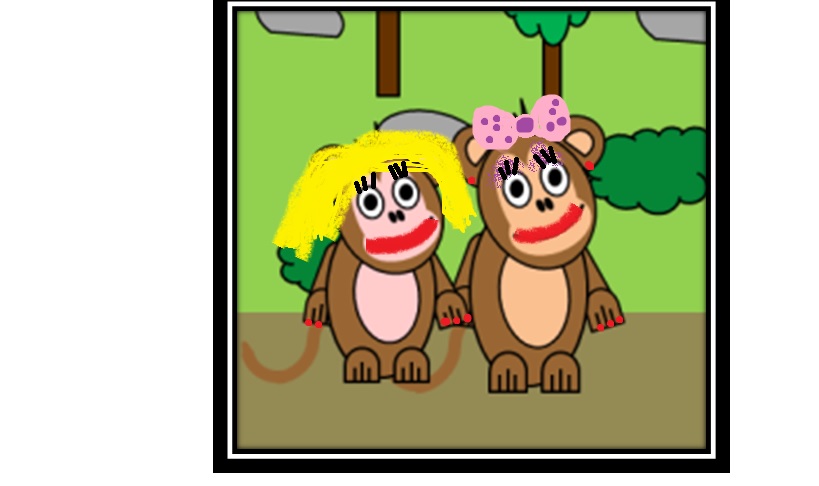